CHANDIDAS MAHAVIDYALAYA
DEPARTMEANT OF GEOGRAPHY

Topic.-  Hoyt’ s Sector model

Prof.- Indrajit Mandal
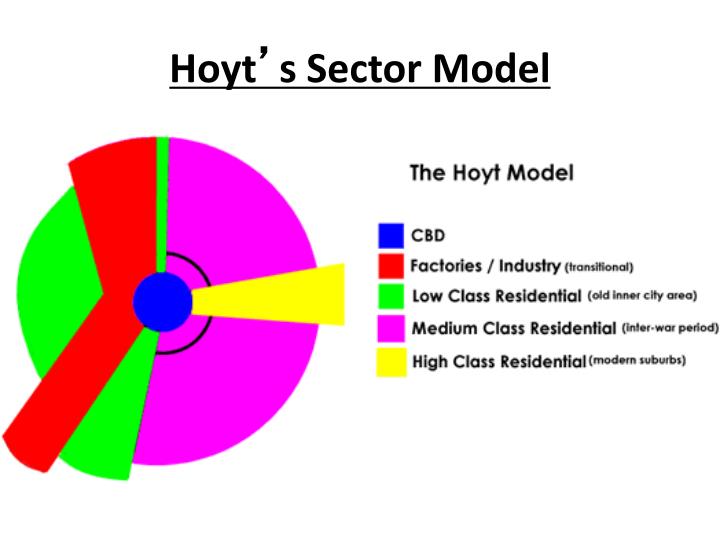 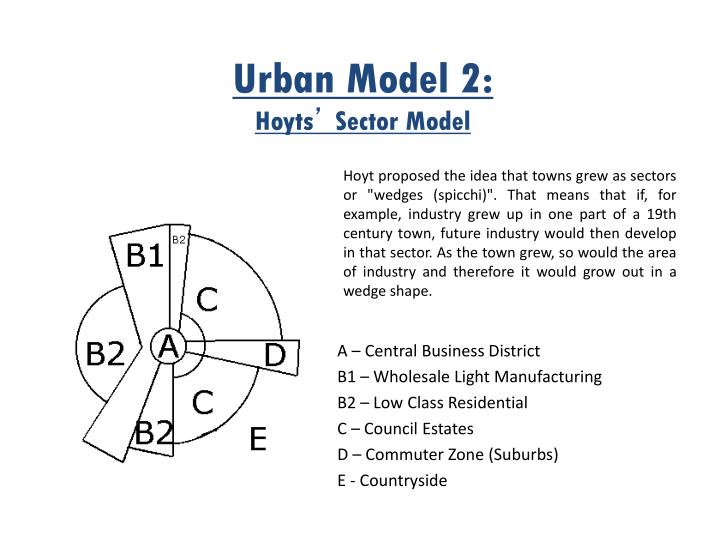 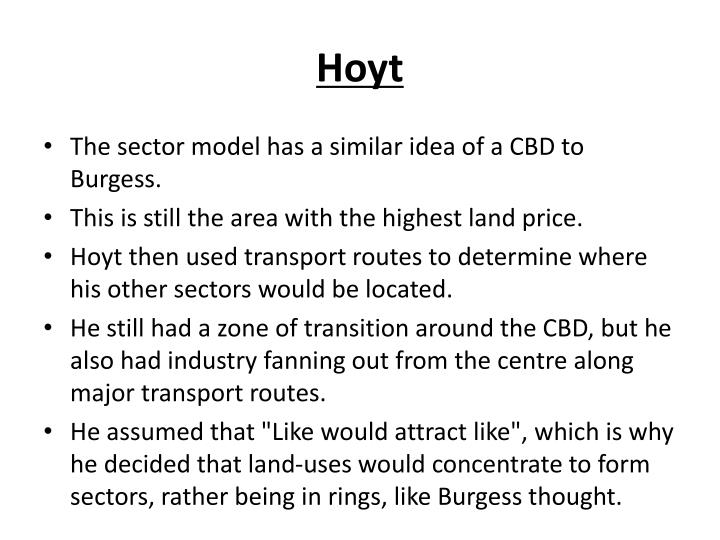 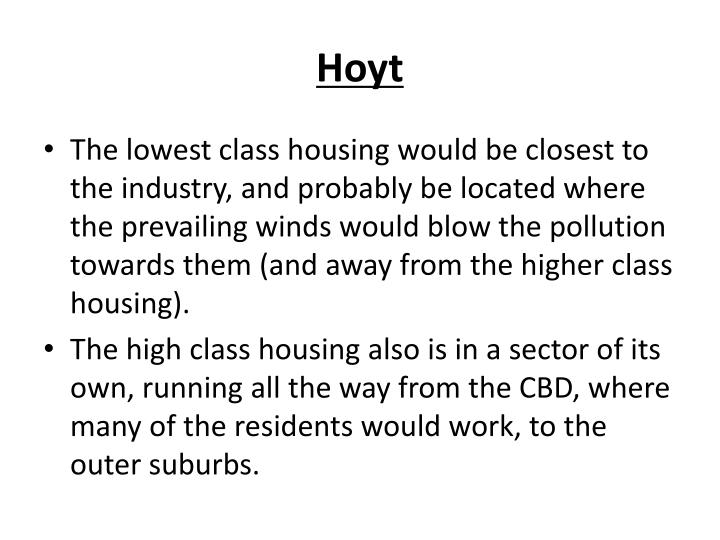 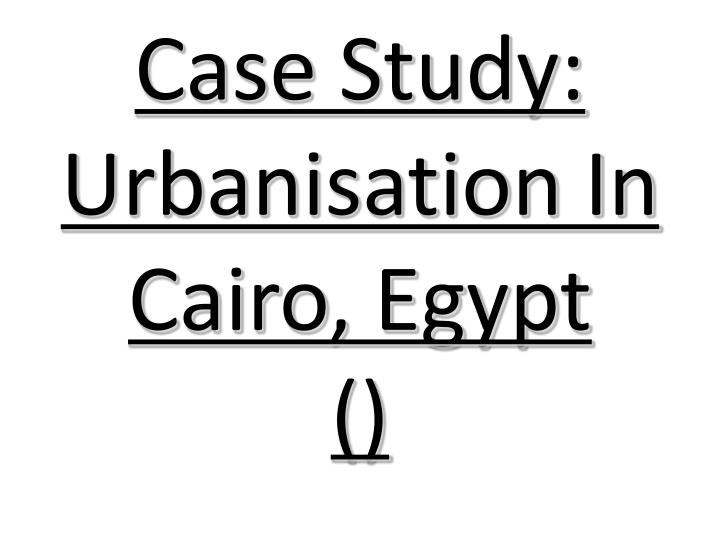 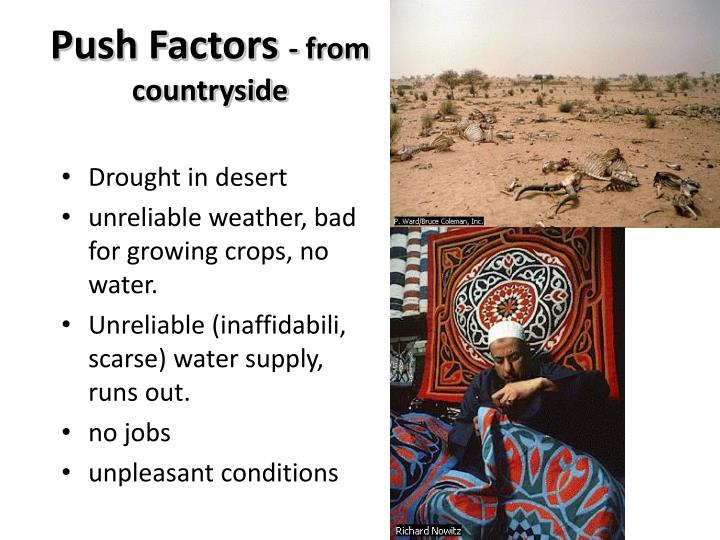 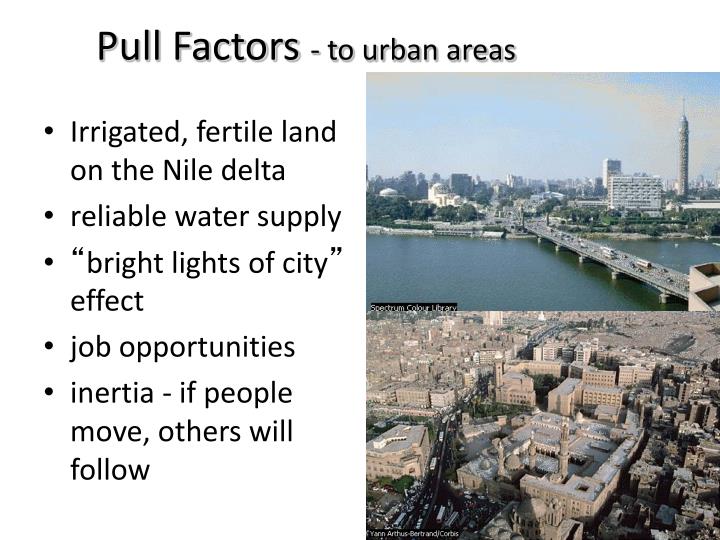 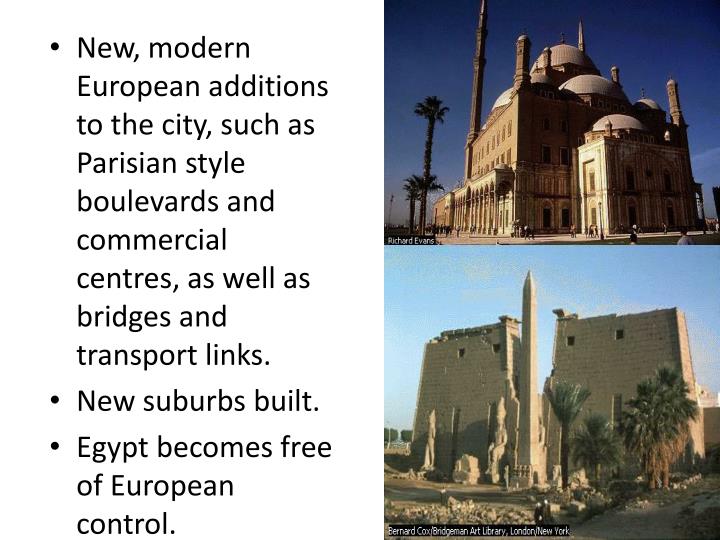 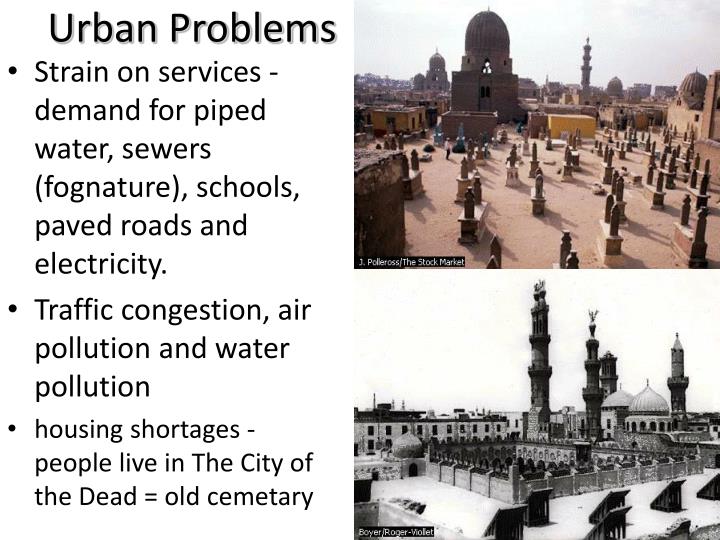 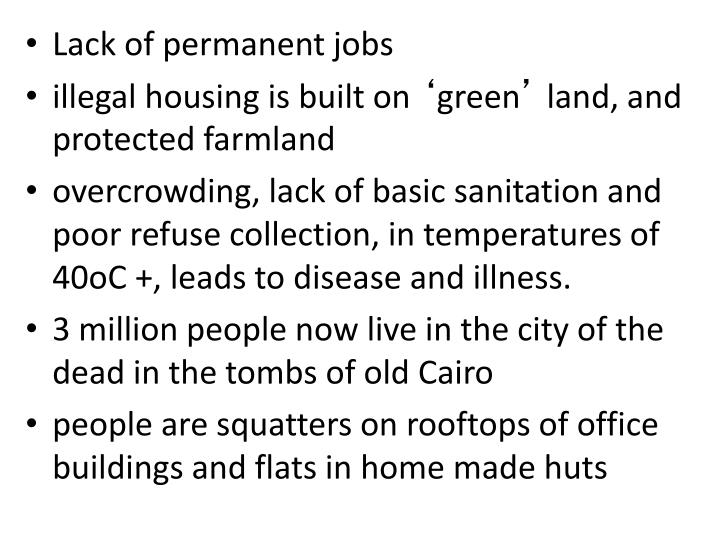 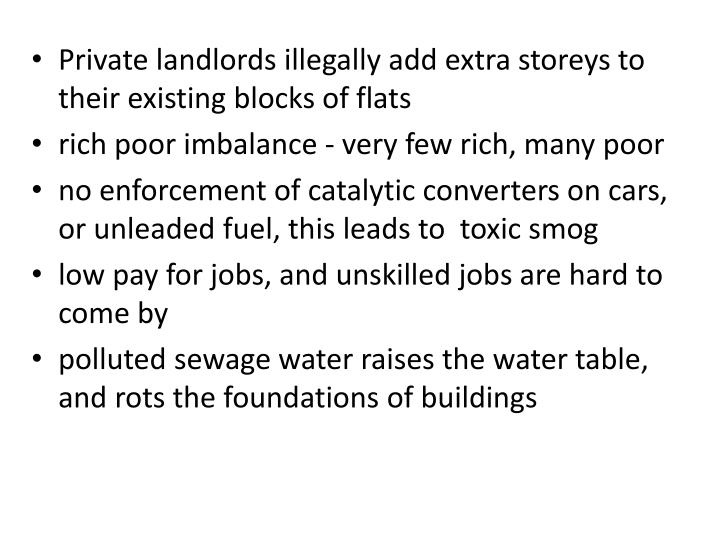 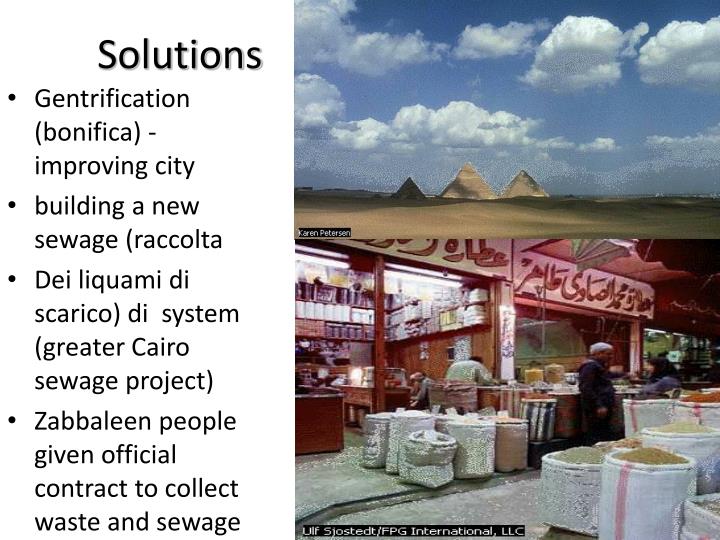 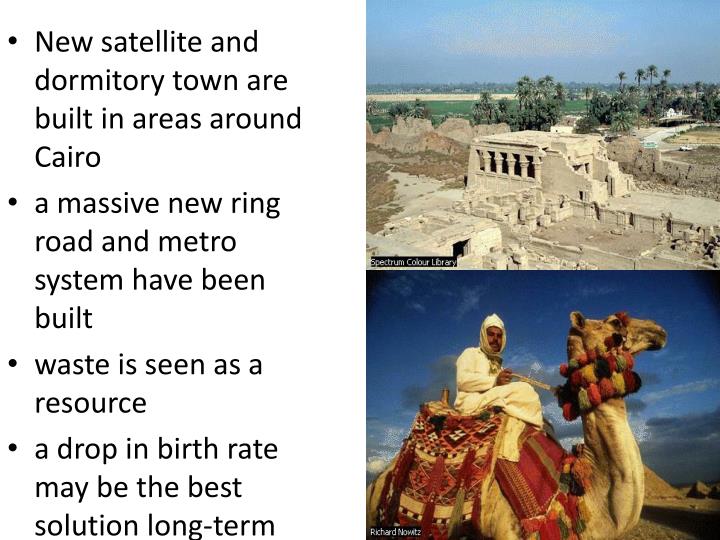 Thank You